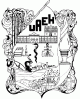 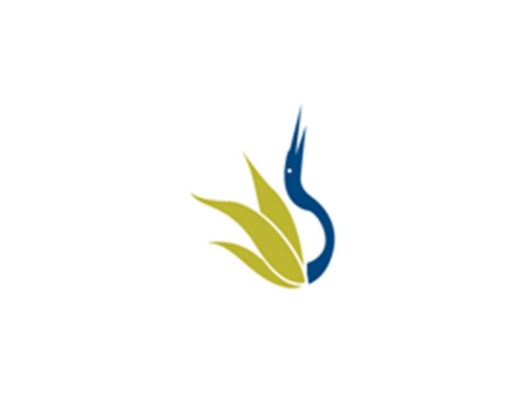 UNIVERSIDAD AUTÓNOMA DEL ESTADO DE HIDALGO
ESCUELA SUPERIOR DE ZIMAPÁN
Licenciatura en Contaduría

Tema: 
5. 1.- Introducción al modelo de redes

L.C. Adriana Espino Beltrán

Julio - Diciembre 2016
flow networks , bow , minimum, maximum , nodes, path
Tema: 5. 1.- Introducción al modelo de redes

Resumen (Abstract)

La representación de redes se utiliza  de manera amplia en áreas tan diversas como: producción, distribución, planeación de proyectos, localización de instalaciones, administración de recursos y planeación financiera.

Muchos modelos de optimización de redes son en realidad tipos de problemas programación lineal.

Tipos de redes: Costo mínimo, Flujo máximo, ruta mas corta.

The networks of representation are widely utilization in such diverse areas as : Production, Distribution , Project Planning , Location of Facilities , Resource Management and Financial Planning .

Many Optimization Models of networks are actually Types of linear programming problems .

Network types: Minimum cost , maximum flow , shortest route 

Palabras clave: (keywords)
Flujo, redes, arco, mínimo, máximo,. nodos, trayectoria

Flow, networks, bow, minimum, máximum, nodes, path
Objetivo general: 

El estudiante será capaz de crear modelos matemáticos para la representación de problemas administrativos y  aplicar la metodología adecuada para la solución de dichos modelos, a fin de contar con los elementos necesarios para una correcta toma de decisiones.
Nombre de la unidad:

ANÁLISIS DE REDES


Objetivo de la unidad:

El estudiante identificará los modelos de redes y se aplicarán las técnicas de resolución de dichos modelos para encontrar la solución óptima para la toma de decisiones.
Tema:

INTRODUCCION AL MODELO DE REDES

Introducción:

Los problemas de redes surgen en una gran variedad de situaciones. Las redes de transporte, eléctricas y de comunicaciones predominan en la vida diaria.

Uno de los mayores desarrollos recientes en la IO ha sido el rápido avance tanto en la metodología como en la aplicación de los modelos  de optimización de redes.

En la actualidad se dispone de algoritmos y paquetes de computadora que se usan en forma rutinaria para resolver problemas muy grandes que no se habían podido manejar hace 2 o 3 décadas
Desarrollo del Tema:
TERMINOLOGÍA DE REDES
TERMINOLOGÍA DE REDES
Red dirigida: red que tiene  solo arcos dirigidos



Red no dirigida: todos sus arcos son no dirigidos
TERMINOLOGÍA DE REDES
TIPOS DE PROBLEMAS DE REDES
RUTA MAS CORTA
Objetivo: Encontrar la ruta mas corta (trayectoria con la mínima distancia) del origen al destino.
Características:
Maneja un algoritmo sencillo para resolver el problema
Tiene una estructura especifica al igual que el problema del árbol de mínima expansión, y el problema del flujo máximo
Se analiza toda la red a partir del origen.
Se resuelve al momento en que se llega al nodo destino.
Identifica la ruta mas corta a cada uno de los nodos
TIPOS DE PROBLEMAS DE REDES
FLUJO MÁXIMO
Los arcos tienen una capacidad máxima de flujo y se trata de enviar desde el origen al destino la mayor cantidad posible de flujo
Características:
1.- Todo flujo a través de una red conexa dirigida se origina en un nodo, llamado origen, y termina en otro llamado destino
2.- Los nodos restantes son nodos de transbordo.
3.- Se permite el flujo a través de un arco solo en la dirección indicada por la flecha, donde la capacidad máxima de flujo esta dada por la capacidad del arco.
4.- El objetivo es maximizar la cantidad total de flujo del origen al destino.
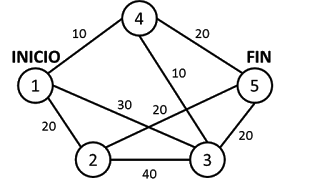 TIPOS DE PROBLEMAS DE REDES
FLUJO DE COSTO MINIMO
Tiene posición central entre los modelos de optimización de Redes.
1º. Abarca una clase amplia de aplicaciones.
2º. Su solución es muy eficiente.


.
Características:
La red es una red dirigida y conexa.
Al menos uno de los nodos es u nodo fuente.
Al menos uno de los nodos es un nodo demanda.
El resto de los nodos son nodos de trasbordo
Se permite el flujo a través de un arco sólo en la dirección en que indica la flecha.
La red tiene suficientes arcos con suficiente capacidad 
El costo del flujo a través del arco es proporcional a la cantidad de ese flujo.
El objetivo es minimizar el costo total de enviar el suministro disponible
Bibliografía del tema:

S. Hillier, F., & J. Lieberman, G. (2014). 
Fundamentos de Investigación de Operaciones.
México D.F.: Mc Graw Hill.